MAT 1372Statistics with probability
6.2 CONTINUOUS RANDOM VARIABLES
Review of Random variables
Continuous RV’s
Sample space S = subset of the real number of line
Examples: 
Height: exact!
Age: this is trickier to pin down, since you are constantly getting older!
Commute time (say door-to-door)
Annual income: sort-of, since most of us don’t earn fractions of pennies!
Now it is your turn:
Give 5 other examples (think, pair, share)
outcomes and events
Instruments for calculating probability
What is a density function?
Standard normal distribution
“Standard” uniform distribution
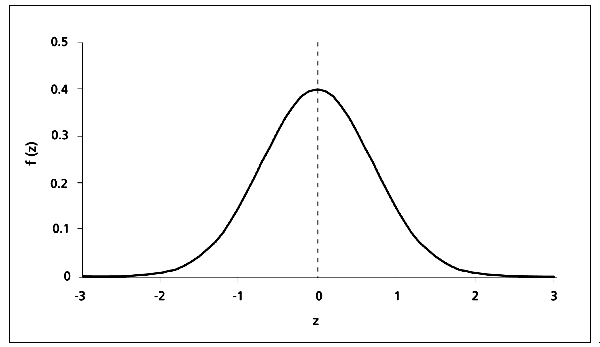 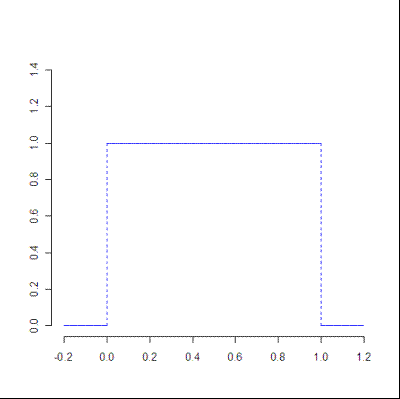 How to find a continuous probability
Graph the density function
Mark the event on the x-axis (an interval or union of intervals)
Draw vertical lines to mark the boundaries of the event
Shade under the curve within these lines above the event
Find area of your shaded region.
Label the probability on graph.
Example of probability calculation
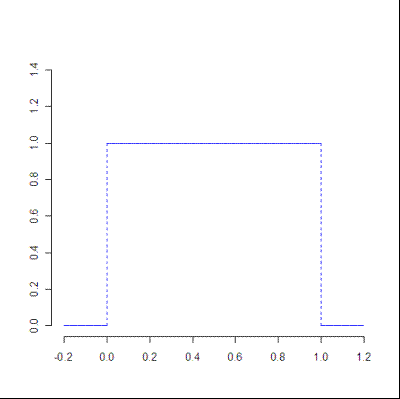 6.2.4. You are to meet a friend at 2 p.m. However, while you are always exactly on time, your friend is always late and indeed will arrive at the meeting place at a time uniformly distributed between 2 and 3 p.m. Find the probability that you will have to wait
6.2.4. You are to meet a friend at 2 p.m. However, while you are always exactly on time, your friend is always late and indeed will arrive at the meeting place at a time uniformly distributed between 2 and 3 p.m. Find the probability that you will have to wait
6.2.4. You are to meet a friend at 2 p.m. However, while you are always exactly on time, your friend is always late and indeed will arrive at the meeting place at a time uniformly distributed between 2 and 3 p.m. Find the probability that you will have to wait
6.2.4. You are to meet a friend at 2 p.m. However, while you are always exactly on time, your friend is always late and indeed will arrive at the meeting place at a time uniformly distributed between 2 and 3 p.m. Find the probability that you will have to wait